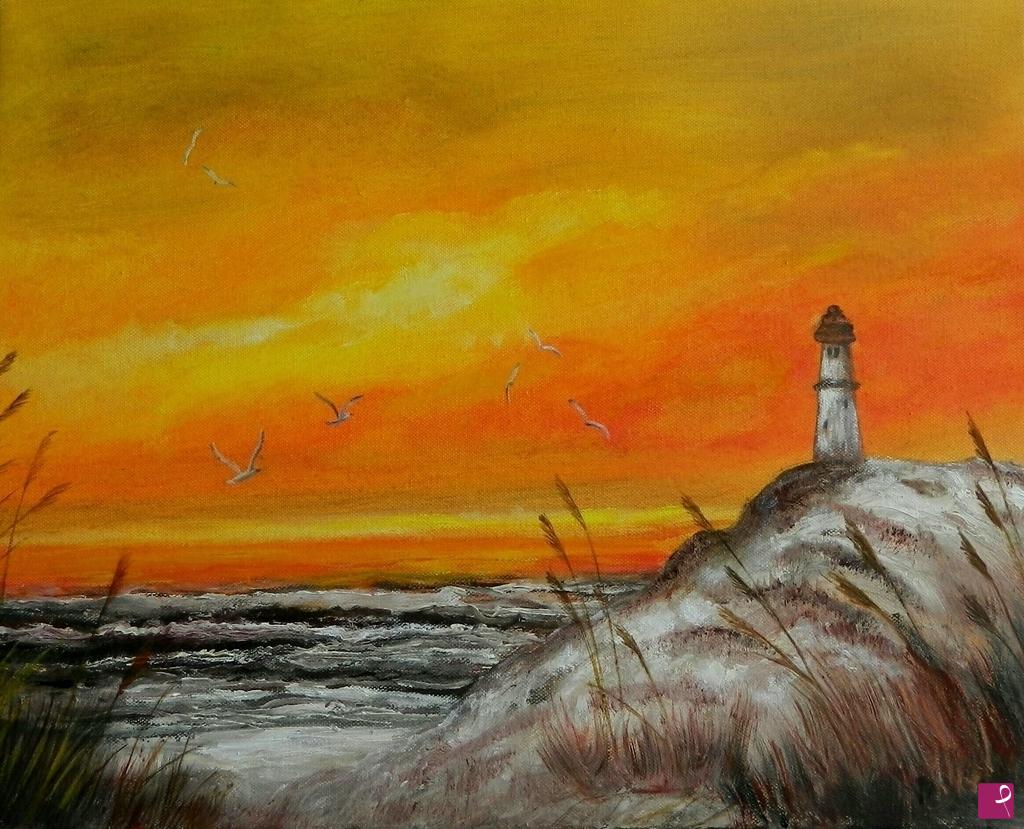 L’Orientamento è un ampio e complesso processo educativo, che non può considerarsi mai «concluso», ma, viceversa, in continua evoluzione, un percorso che tende al raggiungimento dello sviluppo pieno dell’individuo.
Tutti i documenti riconoscono «l’Orientamento lungo tutto il corso della vita come diritto permanente di ogni persona. Oggi, infatti, esso non è più solo lo strumento per gestire la transizione tra scuola, formazione e lavoro, ma assume un valore permanente nella vita di ogni persona, garantendone lo sviluppo e il sostegno nei processi di scelta e di decisione con l’obiettivo di promuovere l’occupazione attiva, la crescita economica e l’inclusione sociale» (Linee guida nazionali per l’orientamento permanente, 2014).
Ecco che il sistema scolastico diventa luogo centrale e insostituibile dove poter acquisire e potenziare tutte quelle competenze necessarie a 
sviluppare la propria identità, autonomia, decisionalità e progettualità.
Ecco che le proposte operative, in ottica orientativa, dovranno 
contemplare l’acquisizione dei saperi di base, delle abilità cognitive, 
logiche e metodologiche, ma anche le abilità trasversali comunicative, 
emozionali e di cittadinanza (life skills).
Le narrazioni: come le storie aiutano lo sviluppo del bambino
L’universo narrativo è al centro della vita di ogni essere umano, in ogni 
momento, in ogni epoca, in ogni circostanza. Le narrazioni strutturano e 
riempiono di significato l’intera esistenza umana, con una evidente 
ricaduta sul piano educativo. A livello evolutivo, il testo narrativo è da 
sempre oggetto privilegiato di indagine.
È fondamentale evidenziare il legame che intercorre tra la narrazione e la sua dimensione psicopedagogica, fatta di cambiamenti, strade, percorsi verso se stessi e verso gli altri, di comprensione, di crescita,  di evoluzione, di scoperta; così come è fondamentale individuare la forte connessione tra la dimensione psicopedagogica della narrazione e la strutturazione dell’identità individuale. La storia personale di ogni individuo subisce infatti, nel racconto di sé, una scomposizione e una ricomposizione, che impegna il soggetto in un cammino verso una problematizzazione, un decentramento, una riflessione, una comprensione reale e una possibilità di intervento sulla realtà. Il legame tra costruzione dell’identità personale, narrazione, comunicazione e pensiero narrativo è molto stretto, poiché ogni identità si struttura nella comunicazione con gli altri, nella dimensione sociale, relazionale, culturale. È attraverso la dimensione narrativa, infatti, che la mente si racconta a se stessa e agli altri, in un processo di costante costruzione e ricostruzione, su un piano non solo individuale ma anche interattivo e sociale, attraverso cui «l’identità del sé si dà concretamente come identità narrativa».
Narrazione e strutturazione dell’identità individuale
Portare l’approccio narrativo-autobiografico all’interno della scuola si rivela estremamente utile poichè l’attività narrativa può intervenire quale esercizio delle capacità linguistico-cognitive proprie del pensiero narrativo (Bruner, 1988) e argomentativo (Pontecorvo e Orsolini, 1989), assumendo così un ruolo essenziale nel cammino formativo umano, un ruolo «cruciale nella formazione, nella crescita, nello sviluppo del soggetto, un ruolo insostituibile e assai sofisticato, talvolta sfuggente, ma forte e centrale» (Cambi, Cives, 1996).
 Quello che l’insegnante può fare, allora, è creare e offrire agli alunni uno spazio narrativo e un tempo per la narrazione: un contesto stimolante, che stimoli il pensiero, la curiosità, compresa quella verso se stessi, il desiderio di conoscersi, di comprendersi attraverso il gioco e la narrazione. Anche l’aspetto della condivisione è fondamentale: l’uso della narrazione evidenzia, fisiologicamente, i contrasti e le diverse modalità espressive e relazionali, nonché creative e immaginative.
Esistono diverse tipologie di attività che è possibile proporre ai bambini per promuovere la conoscenza di sé e dell’altro e per favorire la progressiva acquisizione di identità e di autoconsapevolezza. La modalità narrativa trova infatti spazio sia nell’attività di scrittura (a vari livelli), sia nell’attività di racconto orale, sia in quella di disegno, in quella di gioco, in quella di lettura di storie, di conversazione in piccolo o in grande gruppo: ognuna di queste possibilità offre, se ben utilizzata, l’occasione di riflettere su se stessi, sulla propria storia, sul proprio rapporto con gli altri. È possibile poi, per ogni tipologia di attività, organizzare percorsi di senso su alcune tematiche fondamentali: l’identità, prima di tutto, intesa come auto-narrazione, auto-riflessione e oggetto di meta cognizione; la memoria e il carico affettivo-emotivo che essa comporta; la sfera delle esperienze dei ragazzi e la loro ricognizione spazio-temporale. Chiaramente il tema dell’identità – così come quello della memoria – è ampio e contiene al suo interno innumerevoli micro-tematiche quali ad esempio, in caso di alunni più piccoli, l’espressione delle loro preferenze verso persone, cose, luoghi, giocattoli, alimenti e via dicendo; in caso di bambini più grandi l’auto-descrizione, fisica e caratteriale. Per quanto riguarda la memoria è possibile svolgere un gran numero di attività, magari a partire da alcune fotografie e dai ricordi ad esse legate o da una conversazione in gruppo a partire da un tema specifico. Un aspetto che è opportuno sottolineare è quello della necessità di un approccio aperto all’altro, per fare sì che le pratiche educative messe in atto stimolino una riflessione su se stessi in un’ottica relazionale e non come «ripiegamento narcisistico, auto-referenziale ed egoistico».